Pilot TSS Reliability
Atefeh Sadeghzadeh
Control Engineer – Target Control
www.europeanspallationsource.se
15 February 2016
Outline
Background
Pilot TSS SIL calculation
Conclusions and future works
2
Background – Safety and Reliability
Nothing is more important than safety for the TSS.
Reliability is 
a key component of safety; the more reliable device, the safer critical process. 
the probability that an item will perform a required function, under stated conditions, for a stated period of time. An item is highly reliable if it works for a long time without failing
3
[Speaker Notes: The foundation for any modern safety system, then, is to reduce risk to an acceptable or tolerable level.]
Background - Layered Protection
No single safety measure can eliminate risk
 Safety exists in protective layers: a sequence of mechanical devices, process controls, shutdown systems 
If one protection layer fails, successive layers will be available to take the process to a safe state. 
If one of the protection layers is a safety instrumented function (SIF), the risk reduction allocated to it determines it’s safety integrity level (SIL).
4
[Speaker Notes: A way to indicate the tolerable failure rate of particular safety function. It is defined as four discrete levels of safety (1-4). 
Requirements for hardware fault tolerance (architectural constraints)
SIF probability of failure]
Background – Risk reduction
2 kinds of safety actions: TSS deals with prevention
Severity
SIS
Prevention
Risk
S
Mitigation
unacceptable risk
Risk
acceptable risk
P
Probability
5
Background - Continuous or on demand?
TSS is an “on demand system”
Affects the reliability calculations
Definitions extracted from 61511:
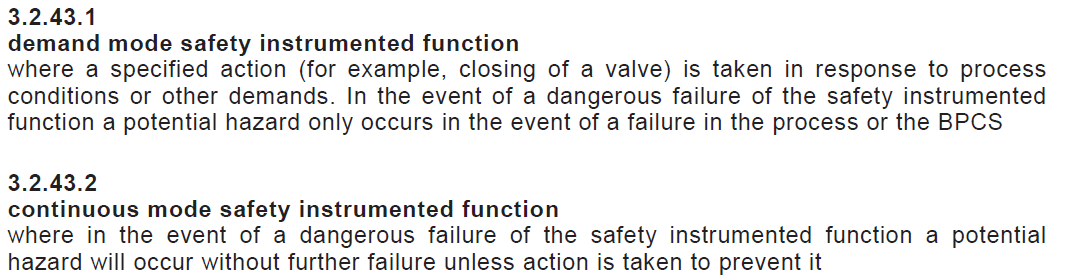 6
Background – SIL and PFD
The risk reduction allocated to a safety function is determined by it’s Safety Integrity Level (SIL)
The effectiveness of a safety function is described in terms of “the probability it will fail to perform its required function when it is called upon to do so.” This is its Probability of Failure on Demand (PFD).
From 61511:
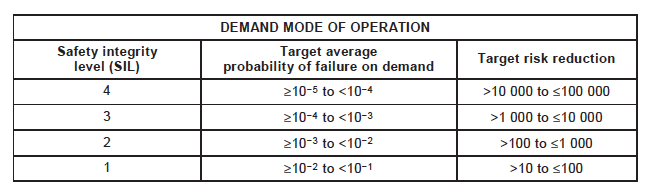 7
[Speaker Notes: In the case of safety instrumented functions operating in the demand mode of operation, the target failure measure should be expressed in terms of the average probability of failure to perform its design function on demand, as determined by the safety integrity level of the safety instrumented function
When a Hazards Analysis determines that a SIS is required, the level of risk reduction afforded by the SIS and the target SIL have to be assigned. The effectiveness of a SIS is described in terms of “the probability it will fail to perform its required function when it is called upon to do so.” This is its Probability of Failure on Demand (PFD). The average PFD (PFDavg) is used for SIL evaluation.]
Background - SIS structure
Sensor subsystem
Sensor 1
Logic subsystem
Sensor 1
Final element
Logic Solver
Sensor 1
Actuator 1
Sensor 2
Actuator 2
.
.
.
.
.
.
Sensor X
Actuator X
PFD total  = PFD S        +            PFD L          +        PFD FE
8
[Speaker Notes: instrumented system used to implement one or more safety instrumented functions. An SIS is composed of any combination of sensor (s), logic solver (s), and final element (s)]
Background - General procedure for determining the PFD (VDE 2180)
PFD total  = PFD S + PFD L+ PFD FE
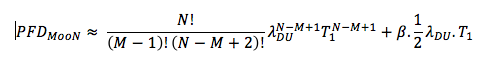 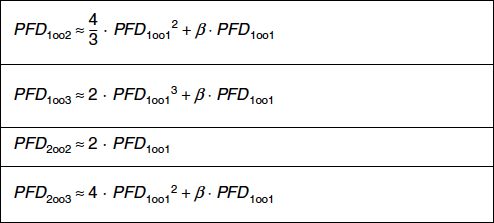 9
Background - β
For Pilot TSS considered to be 20% (conservative)
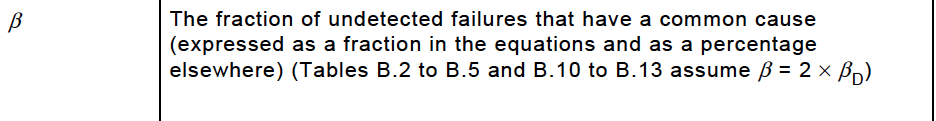 10
[Speaker Notes: β, defines the number of undetected passive faults with a common cause that will influence all channels at the same time in redundant SIS.]
Pilot TSS SIL calculation: PFDs
11
Pilot TSS SIL calculation: train 1
Sensor 1
F-DI 1
F-DO1
Act. 1
CCF
F-CPU
CCF
CCF
CCF
Sensor 2
F-DI 2
F-DO2
Act. 2
4,46E-04
2,80E-05
4,88E-04
PFD sys= 9,62E-04
12
Pilot TSS SIL calculation: train 2
Sensor 1
Act. 1
Relay
CCF
CCF
Sensor 2
Act. 2
4,46E-04
2,0E-05
4,88E-04
PFD sys= 9,54E-04
13
Pilot TSS SIL calculation: 1oo2
Sensor 1
DI 1
DO1
Act. 1
CPU
CCF
CCF
CCF
CCF
CCF
Sensor 2
DI 2
DO2
Act. 2
Relay
4,46E-04
4,4E-06
4,88E-04
PFD sys(1oo2)= 9,39E-04
14
Pilot TSS SIL calculation: 1oo3 (sensor)
Sensor 1
DI 1
DO1
Act. 1
CPU
CCF
CCF
CCF
CCF
CCF
Sensor 2
DI 2
DO2
Act. 2
DI 3
Sensor 3
Relay
4,40E-04
2,80E-05
4,88E-04
PFDsys(1002)(3 sensor) 	9,32E-04
15
Pilot TSS SIL calculation: β= 5%
PFDsensor(1oo2) 				1,16E-04  
PFDlogic (1oo1)(safety PLC) 			2,20E-05 
PFDlogic(1oo2)(safety PLC and relay)  	1,10E-06 
PFDfinal element 				1,28E-04 
PFDsys 						2,45E-04
16
Pilot TSS SIL calculation: PFDs (second example)
17
Pilot TSS SIL calculation: β= 5% (second example)
PFDsensor(1oo2) 				1,77E-05  
PFDlogic (1oo1)(safety PLC) 			2,20E-05 
PFDlogic(1oo2)(safety PLC and relay)  	1,10E-06 
PFDfinal element 				1,26E-05 
PFDsys 						3,13E-05
18
Pilot TSS SIL calculation: with Reliasoft (second example)
PFD sys(1oo2) = 2,80E-05 (β = 5%)
first cut sets:  
Set 1 ( 1 block ) ( 0,000017 ) : CCF sensor  
Set 2 ( 1 block ) ( 0,000010 ) : CCF Actuator  
Set 3 ( 1 block ) ( 0,000001 ) : CCF Logic
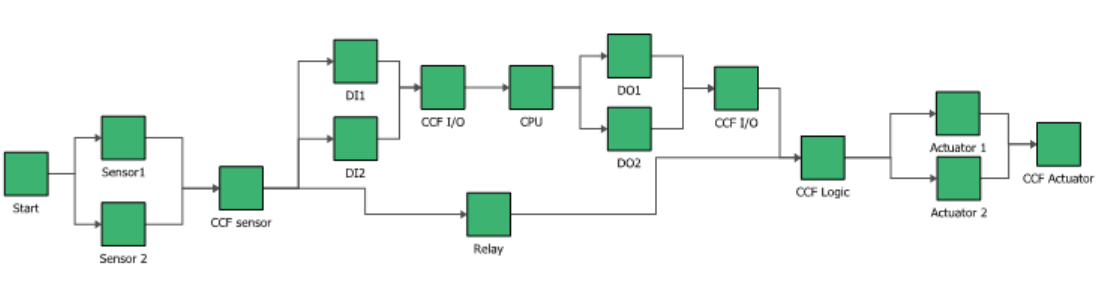 19
Pilot TSS SIL calculation: Comparison
Example 1
PFD_sys(train 1) (β = 20%) 			9,62E-04  
PFD_sys(train 2) (β = 20%) 			9,54E-04 
PFD_sys(1oo2) (β = 20%)  			9,39E-04 
PFD_sys(1oo2) (β = 20%) (1oo3 sensors)		9,32E-04 
PFD_sys(1oo2) (β = 5%) 				2,45E-04 

Example 2
PFD_sys(1oo2) (β = 5%) 				3,13E-05 
PFD_sys(1oo2) (β = 5%) Reliasoft			2,80E-05
20
Conclusions and future works
We can achieve target SIL
Adding multiple sensors beyond 2 will not gain reliability
Using diverse elements (sensor/actuator), can decrease the CCF effect that has high impact in total reliability 
Simplified calculation is reasonably accurate
We will do calculation with IEC 61511 formula
21
Back-up - PFDavg (IEC61511)
1oo1



1oo2
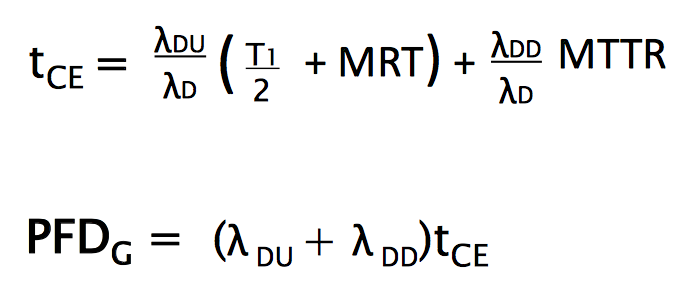 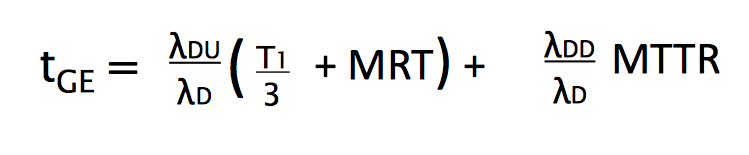 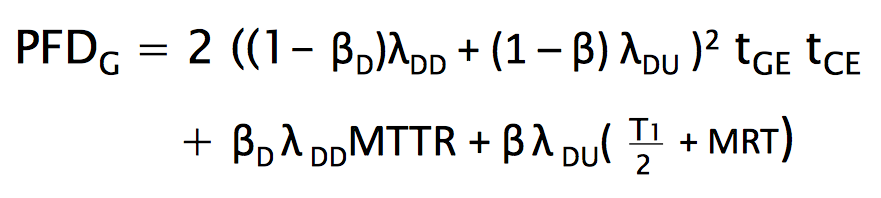 22
Back-up
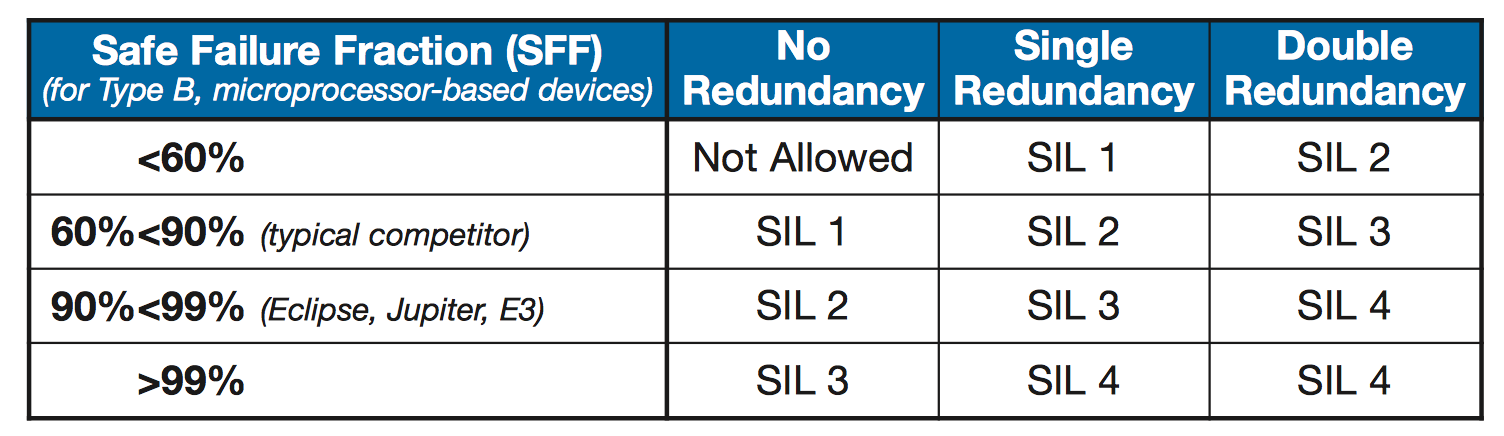 23